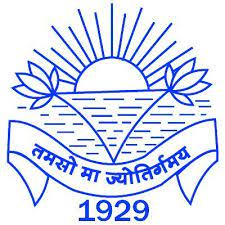 NINTH ‘ONE-DAY’ ANNUAL CONFERENCE OF BET TEACHERS
ON PROGRESSIVE EDUCATIONAL PRACTICES
Theme: NEP 2020 ACTION PLAN FOR BET SCHOOLS
Sub. Theme: Schools of Tomorrow with Special Reference to Residential Schools.
LEVERAGING TECHNOLOGY FOR EFFECTIVE IMPLEMENTATION OF NEP 2020 IN CLASSROOMS
Presented by: SHOBHIT DAGA 
PGT (Computer Science) 
BIRLA BALIKA VIDYAPEETH, PILANI
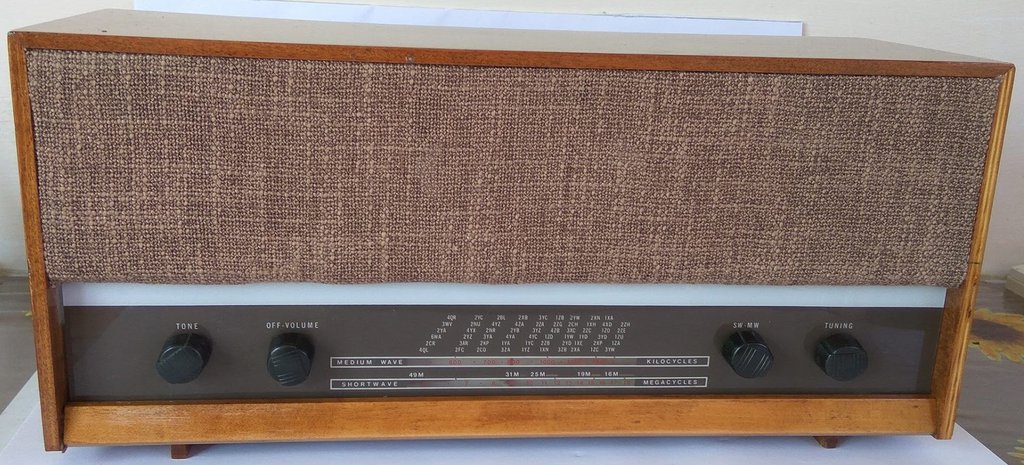 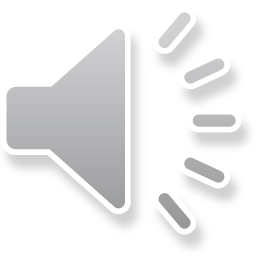 1963 Murphy MD58
PRESENTED BY: SHOBHIT DAGA
2
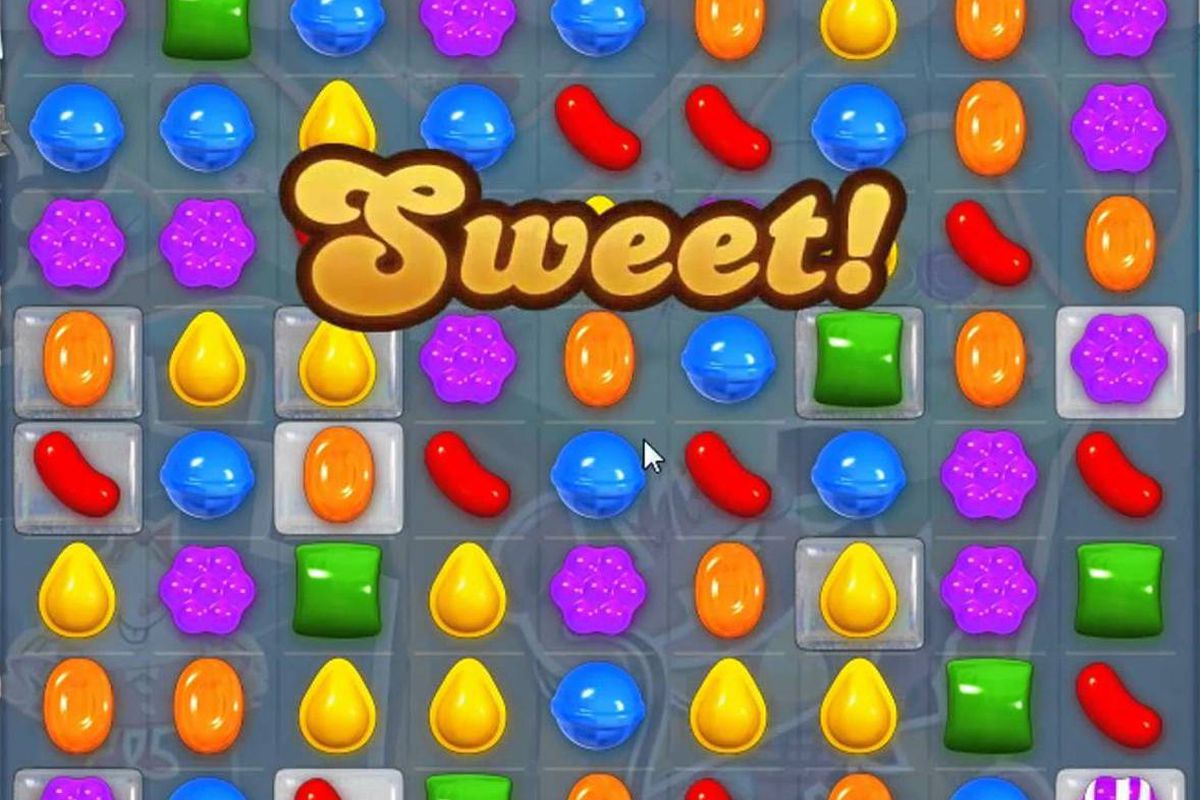 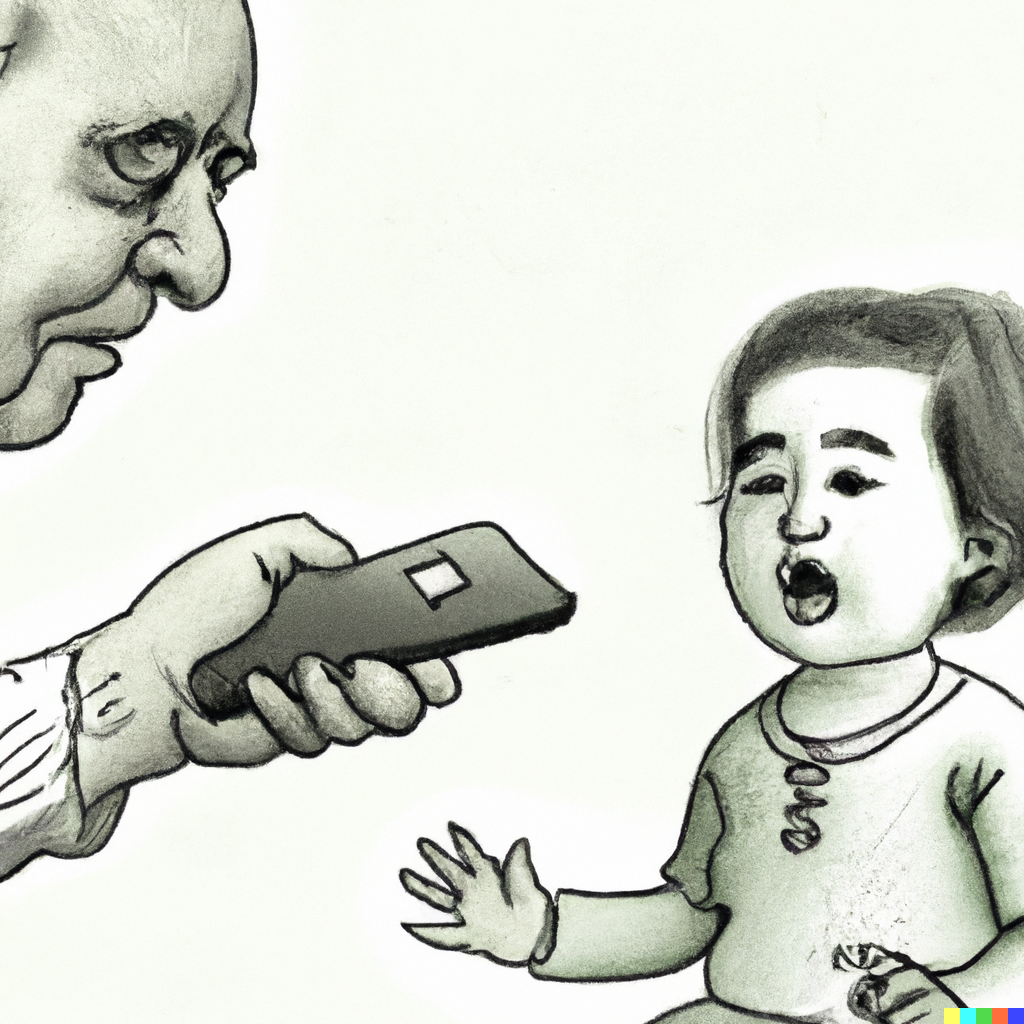 Candy Crush Saga
PRESENTED BY: SHOBHIT DAGA
3
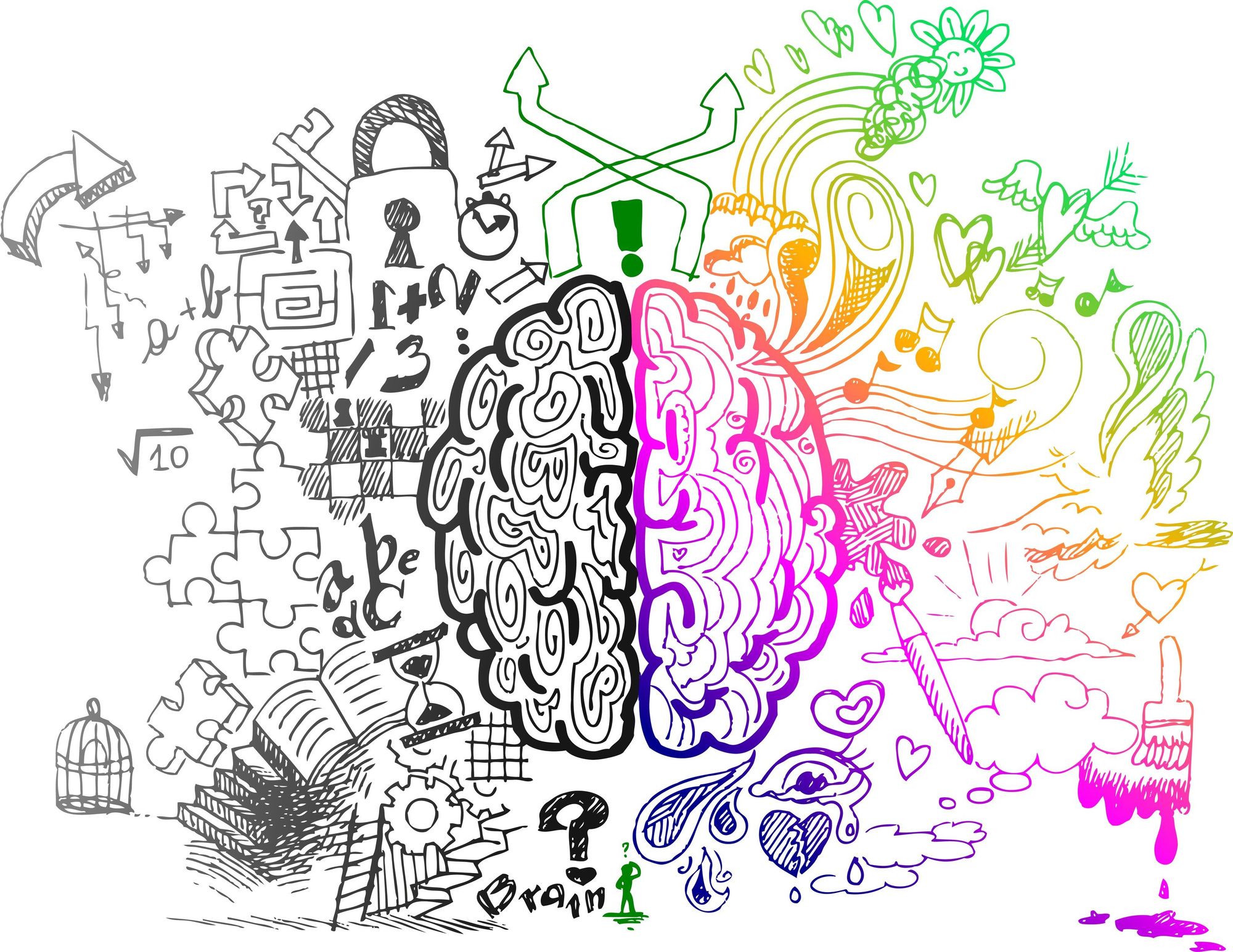 DIGITAL CHILDHOODS

The Landscape of Digital Opportunity
PRESENTED BY: SHOBHIT DAGA
4
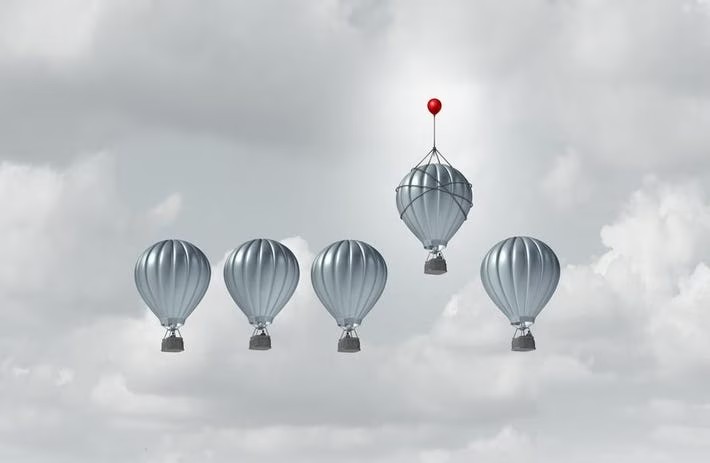 FROM
PIONEERS
TO INHABITANTS
Making ICT a core competency in BET Teachers
PRESENTED BY: SHOBHIT DAGA
5
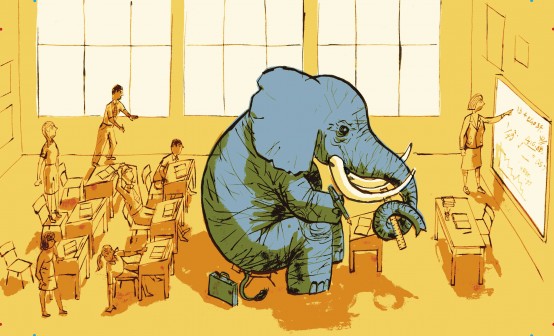 HOLDING CHILD’s ATTENTION
Using NEP 2020 to Address the Elephant in the Room
PRESENTED BY: SHOBHIT DAGA
6
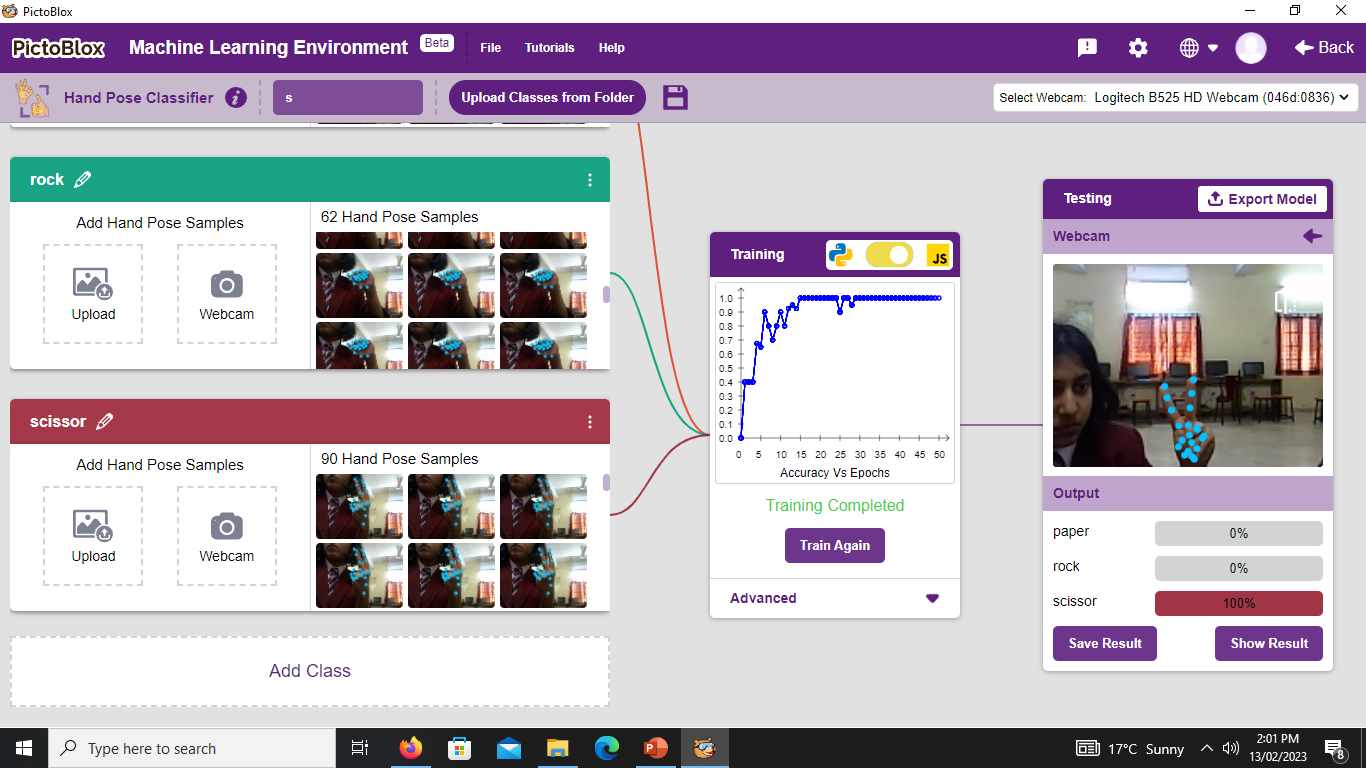 21st CENTURY LEARNER 

Harnessing Technology to its Fullest
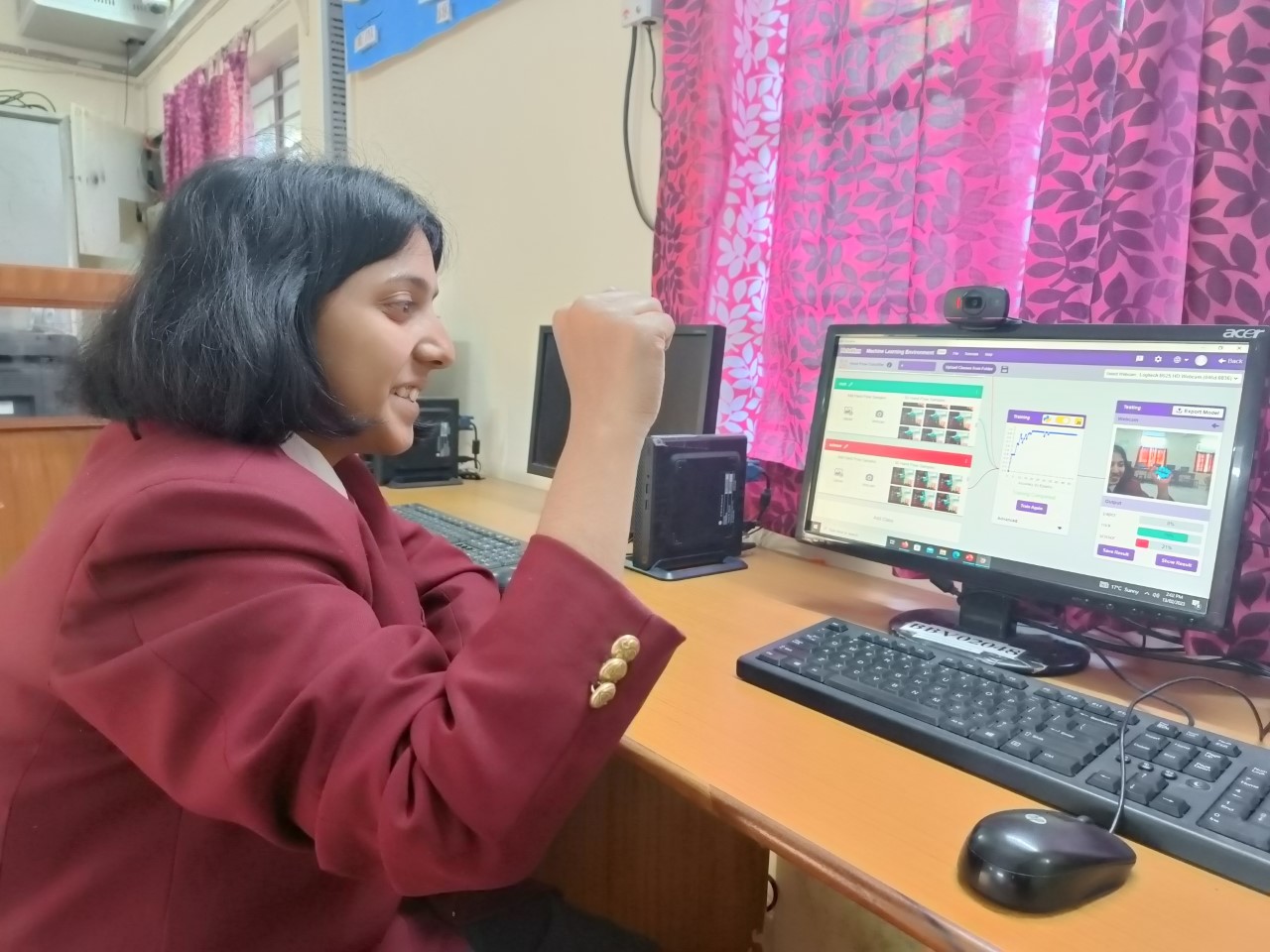 PRESENTED BY: SHOBHIT DAGA
7
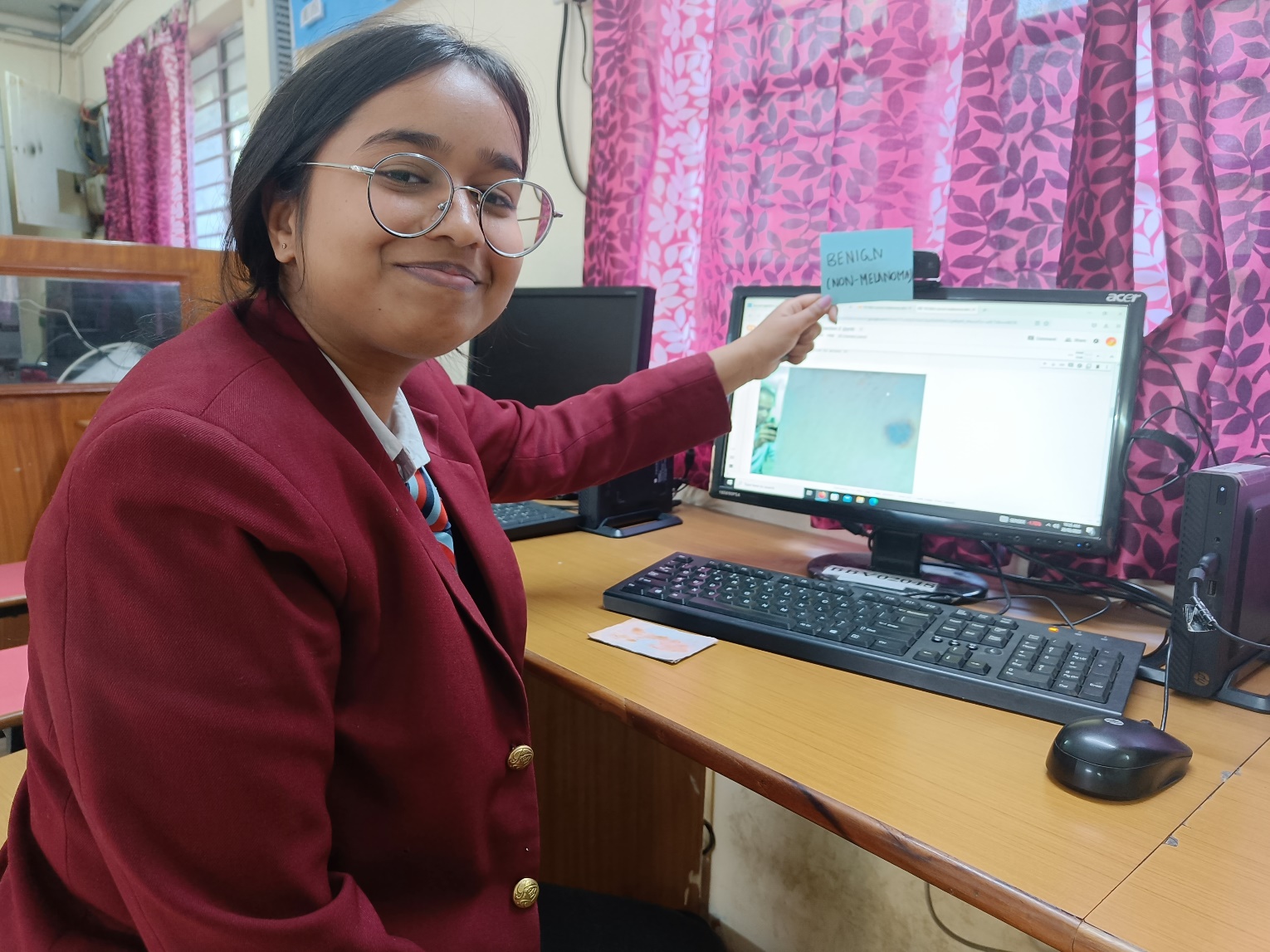 21st CENTURY LEARNER 

Harnessing Technology to its Fullest
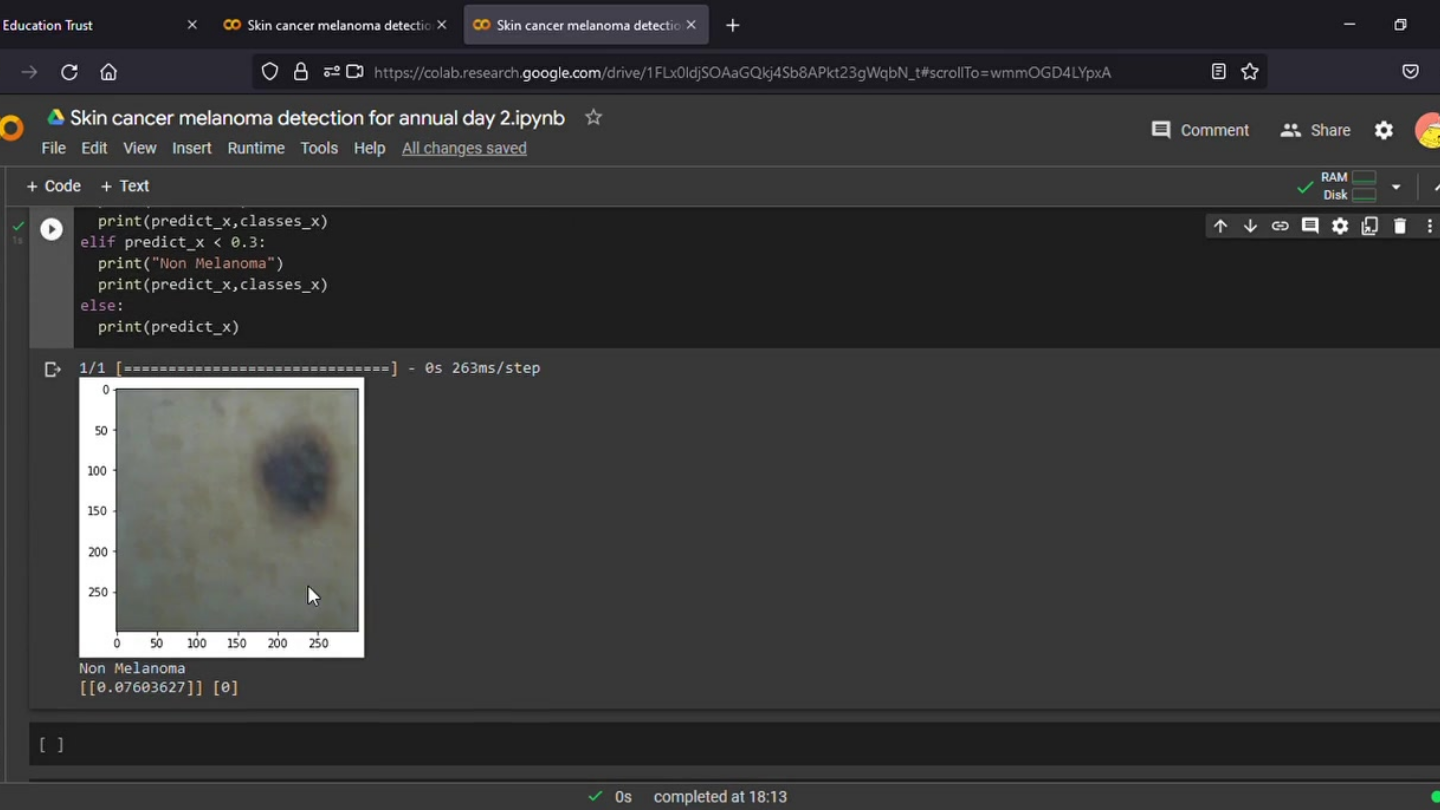 PRESENTED BY: SHOBHIT DAGA
8
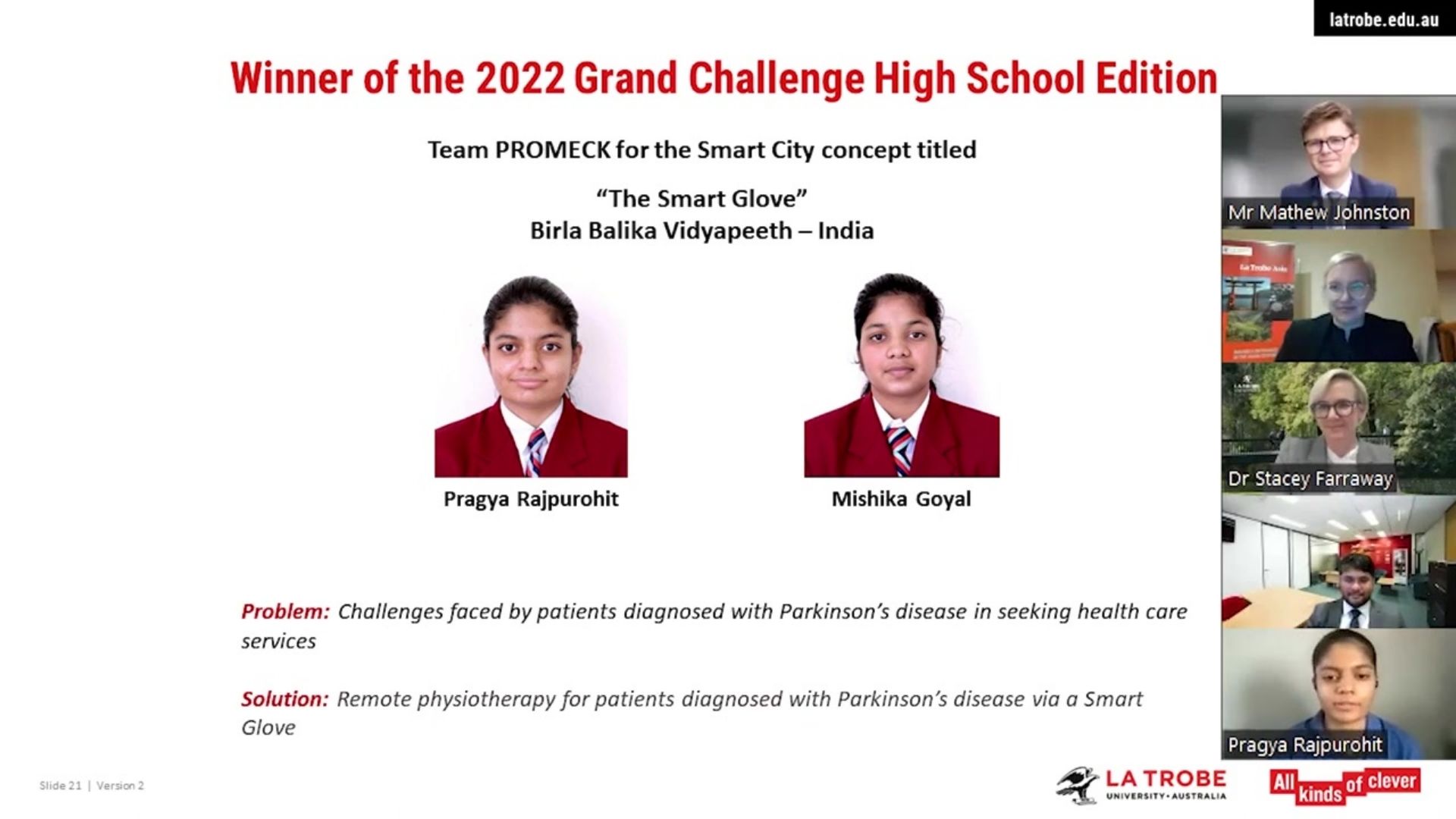 THE WORLD IS YOUR OYSTER 

Vasudhaiva Kutumbakam
PRESENTED BY: SHOBHIT DAGA
9
The Dogmas of the Quiet past are inadequate for the stormy present. 
The occasion is piled high with difficulty. 
We must rise to the occasion.
THANK YOU
BIBLIOGRAPHY:
https://www.education.gov.in/ 
https://www.anonymouslyzara.com/
https://www.hbs.edu/ 
https://openai.com/
PRESENTED BY: SHOBHIT DAGA
10